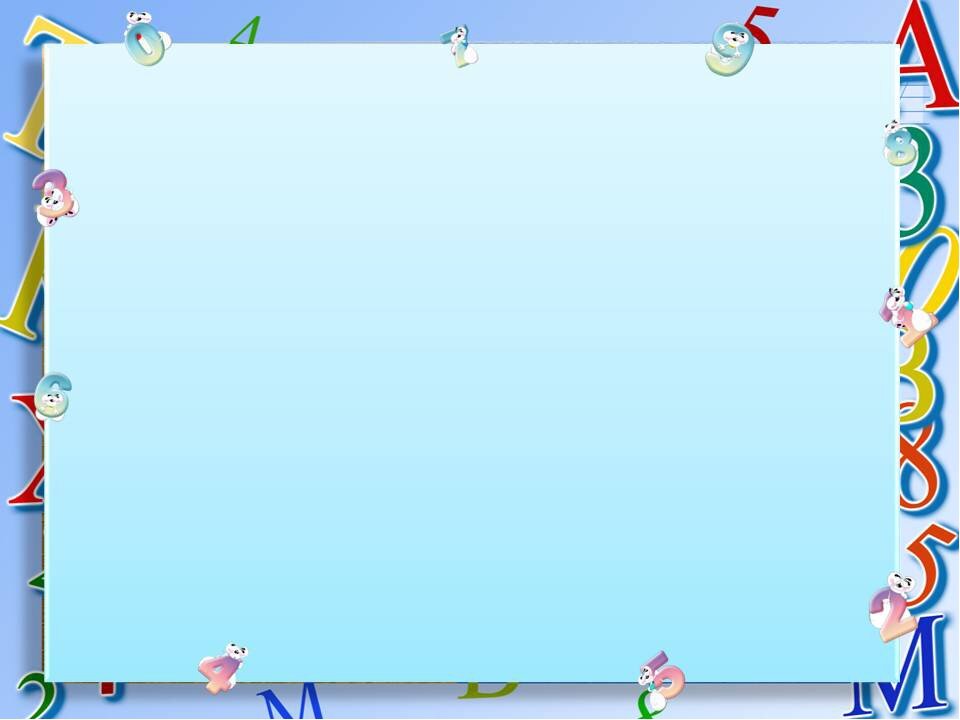 Муниципальное бюджетное дошкольное образовательное учреждение
детский сад «Олененок»
ФЭМП в средней группе.
«Прогулка по родному посёлку».
Составила: Васильева Анна Александровна
Воспитатель
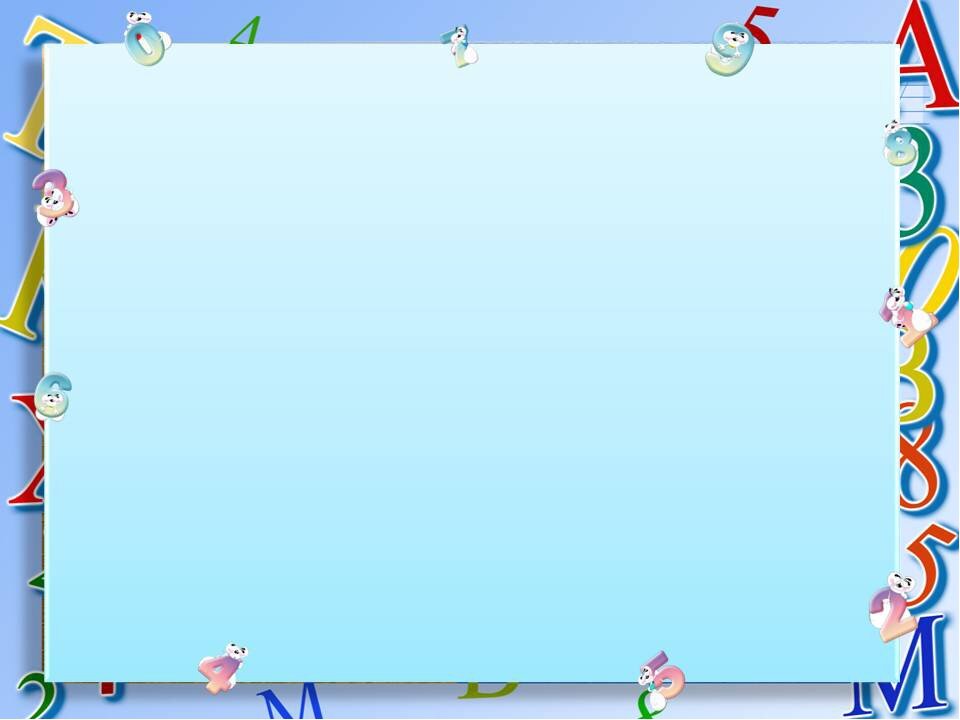 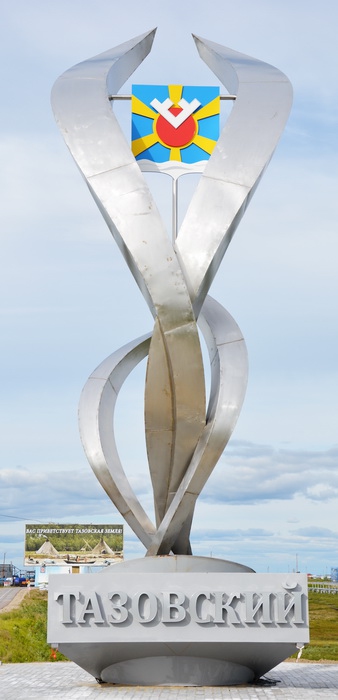 Приготовьте глазки, чтобы видеть,
приготовьте ушки, чтобы слышать,
приготовьте разумок, 
чтобы думать нам помог.

Сегодня мы отправимся 
на прогулку по улицам нашего
 родного и всеми любимого
 поселка.
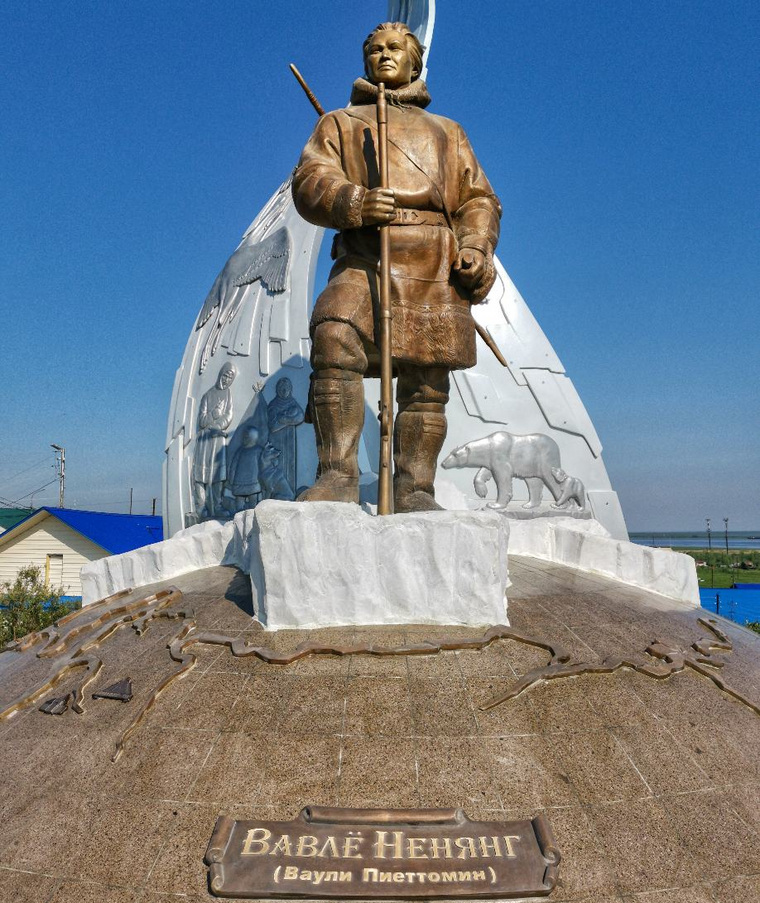 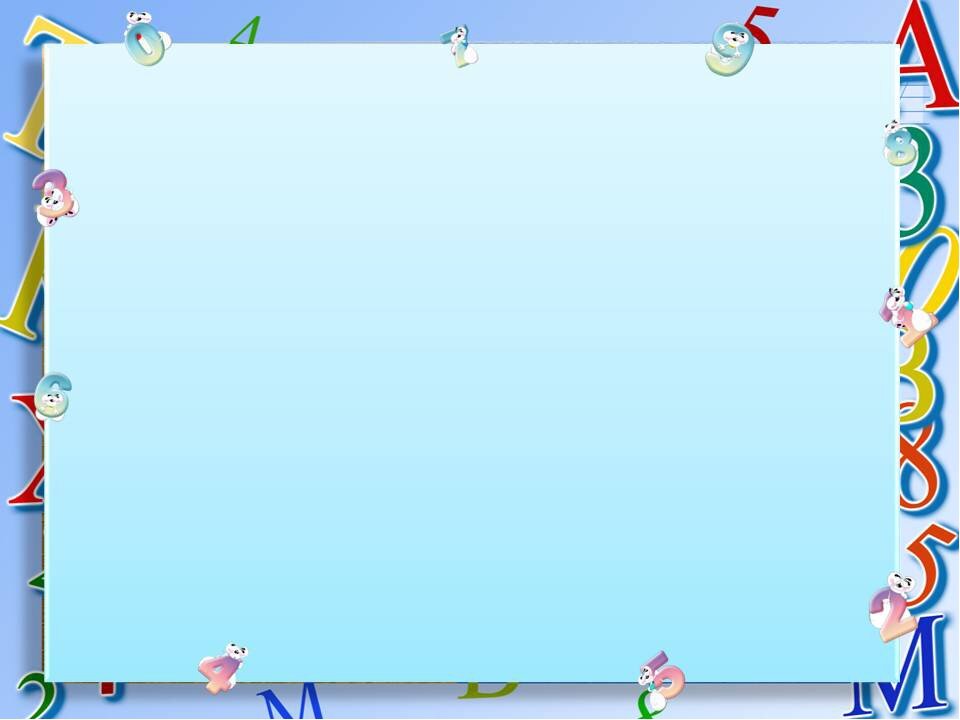 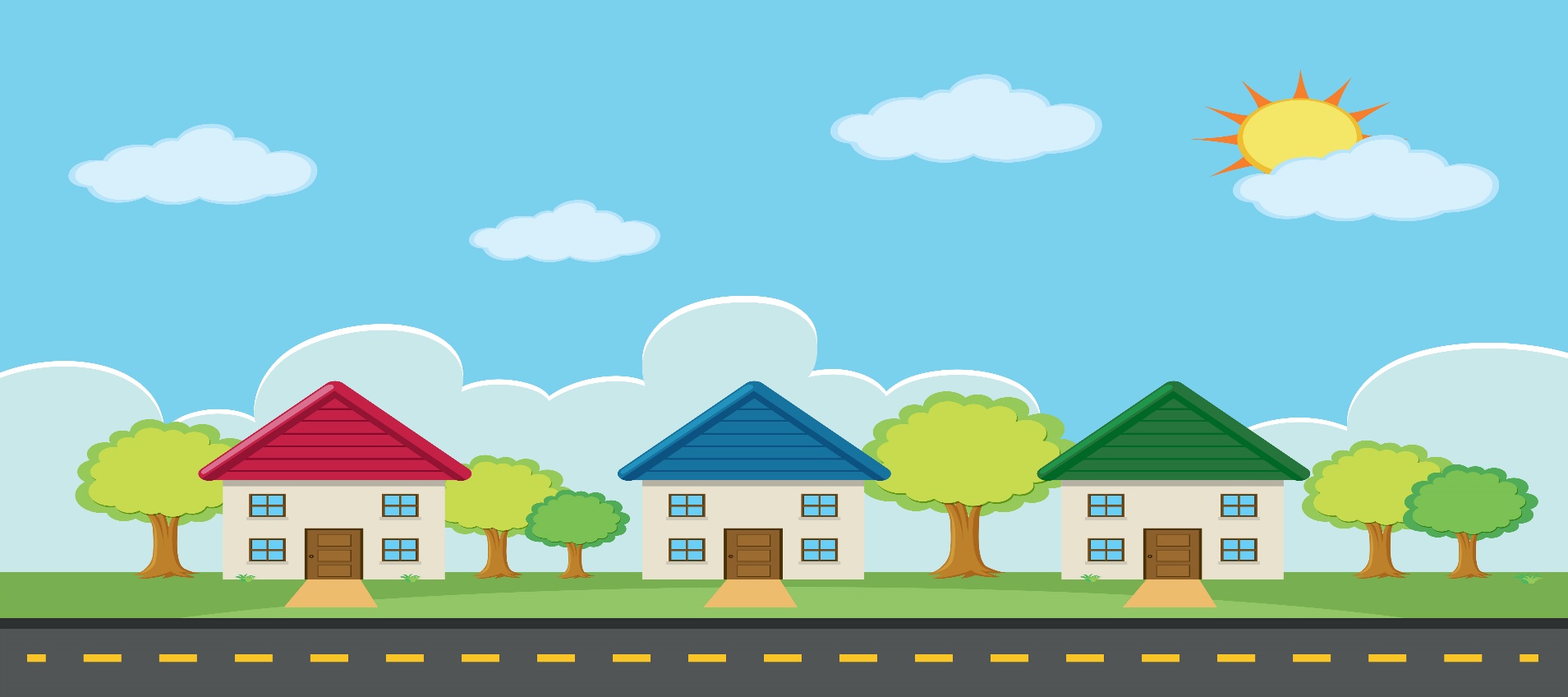 Вот улица, на которой находится наш 
детский сад «Оленёнок».
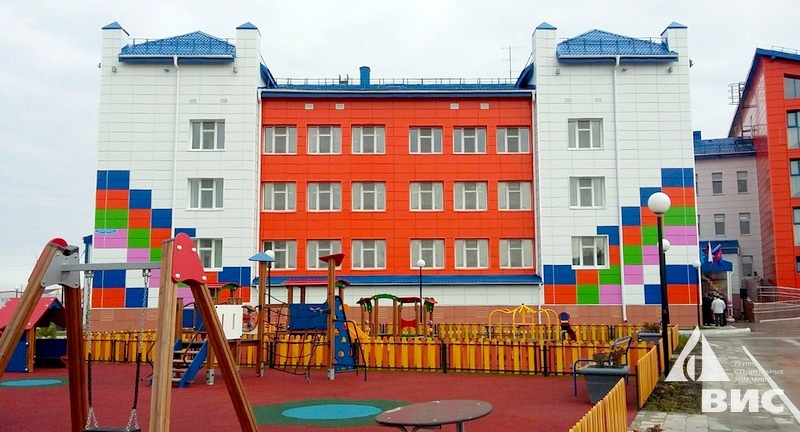 -Сосчитайте: сколько домов стоит на ней?
-Рядом с каждым домом растёт дерево.
-Сколько деревьев?
- Что можно сказать о количестве домов и деревьев?
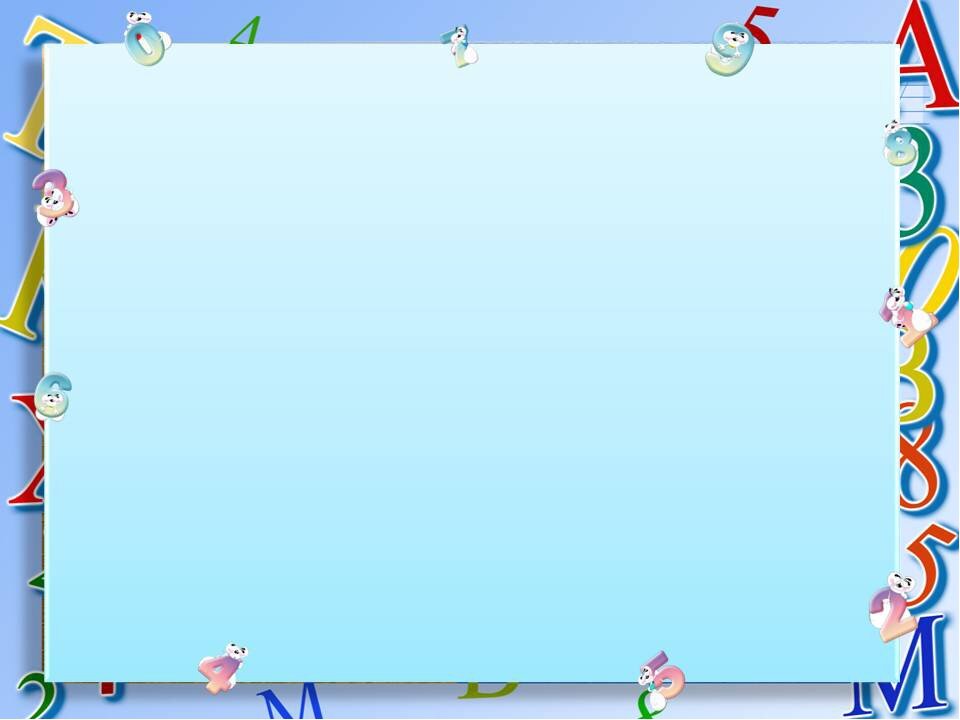 Строители построили ещё один дом. Давайте сосчитаем: сколько стало домов! Как получилось 4 дома? Сколько деревьев? 
Четыре дома и три дерева- сравните чего больше, а чего меньше!
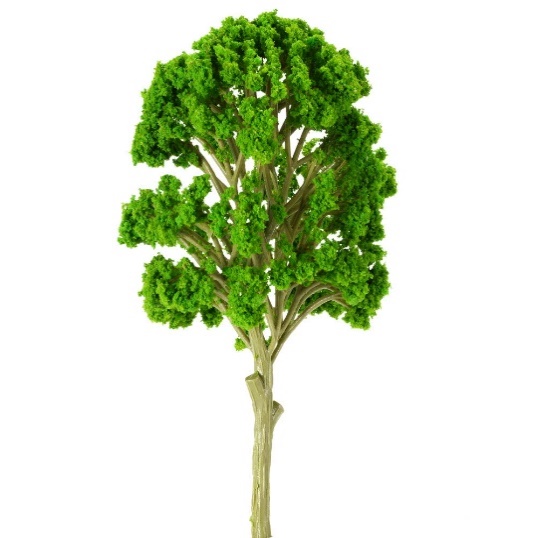 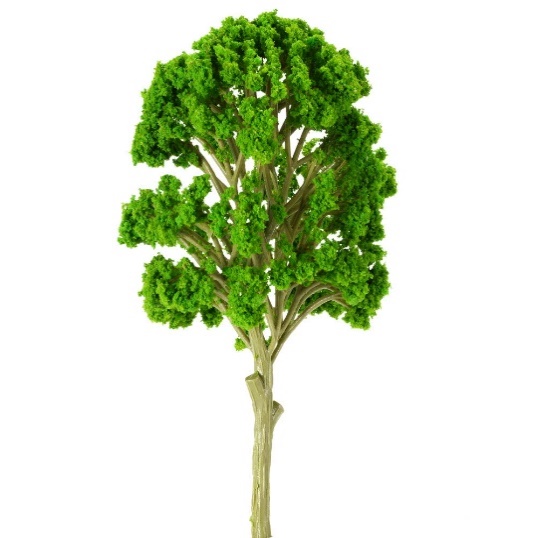 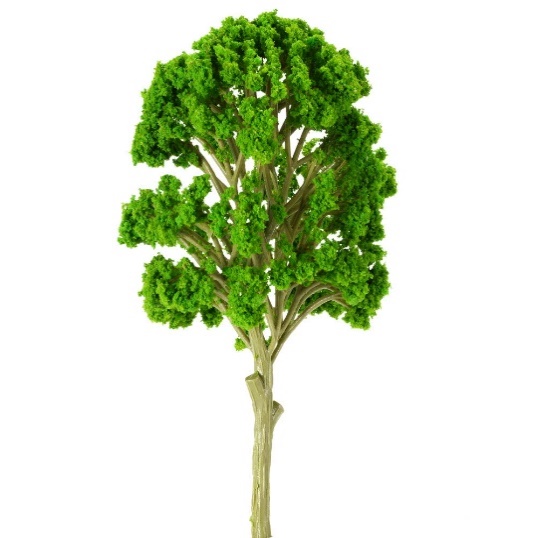 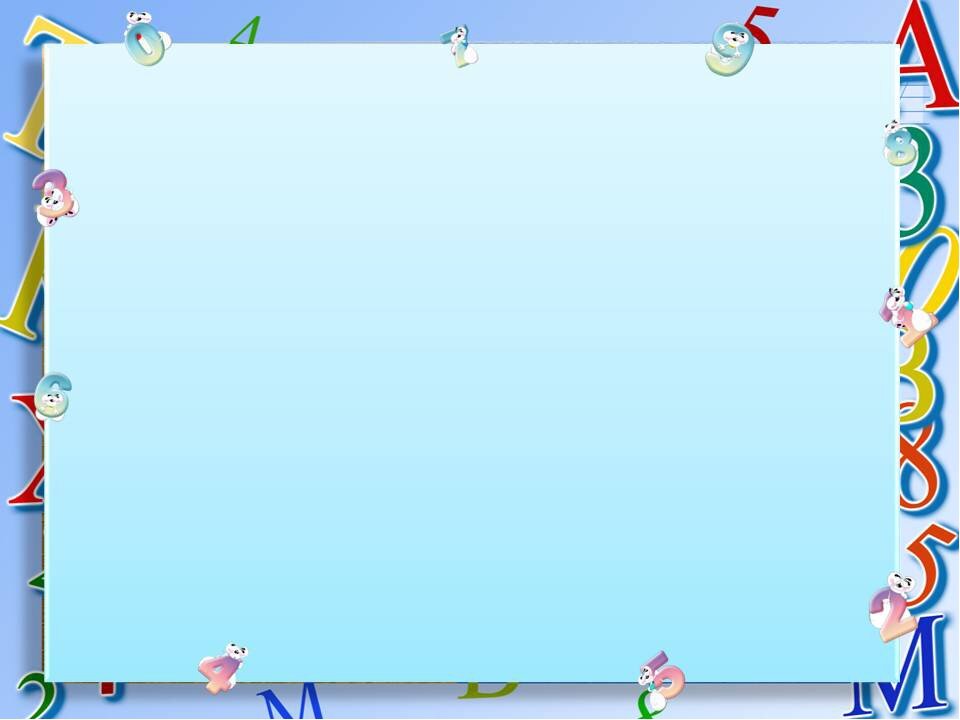 Какое число больше:4 или 3? 
Какое число меньше: 3 или 4?
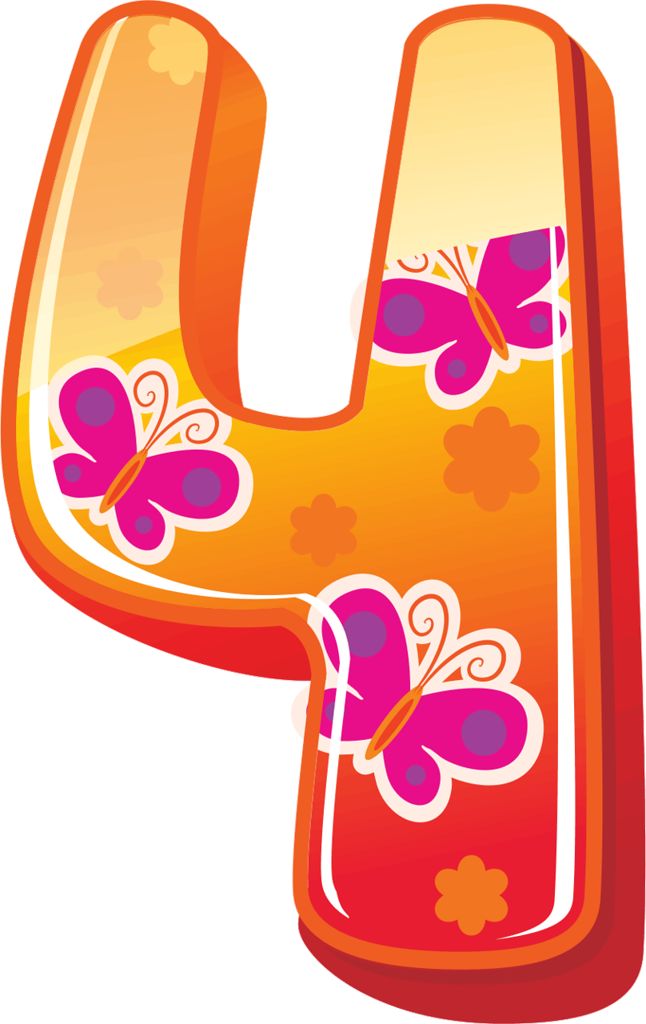 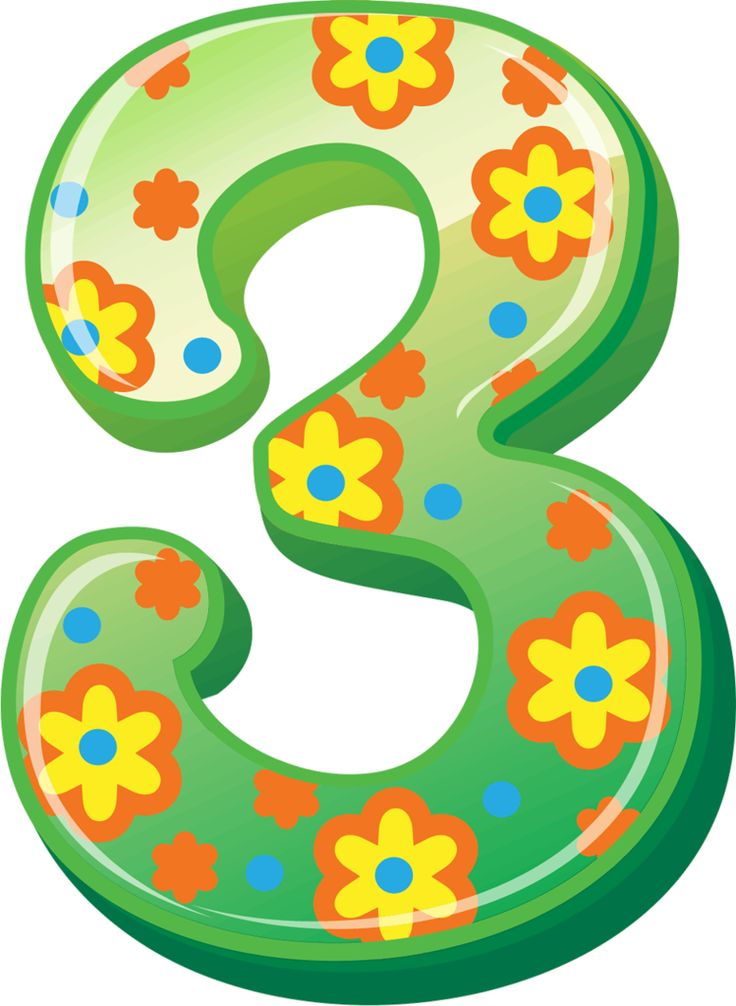 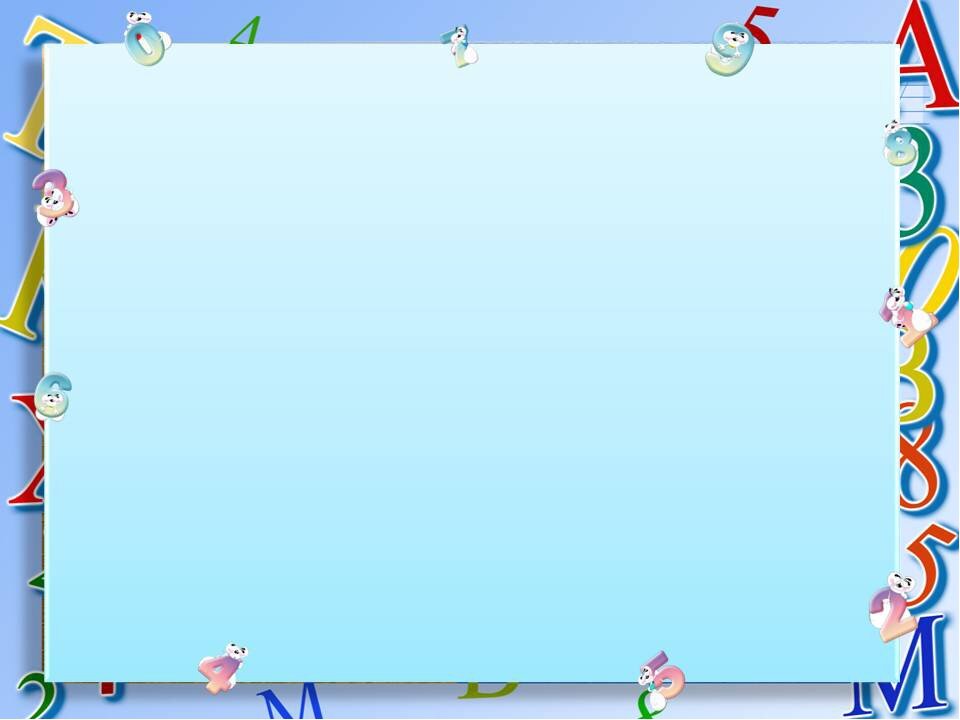 Как сделать так, чтобы домов и деревьев стало поровну?
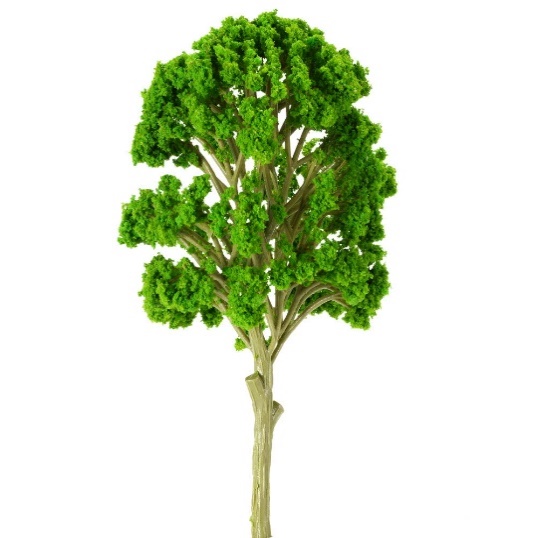 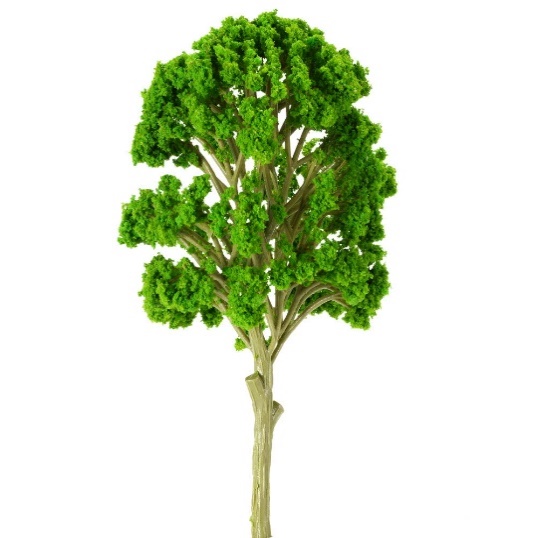 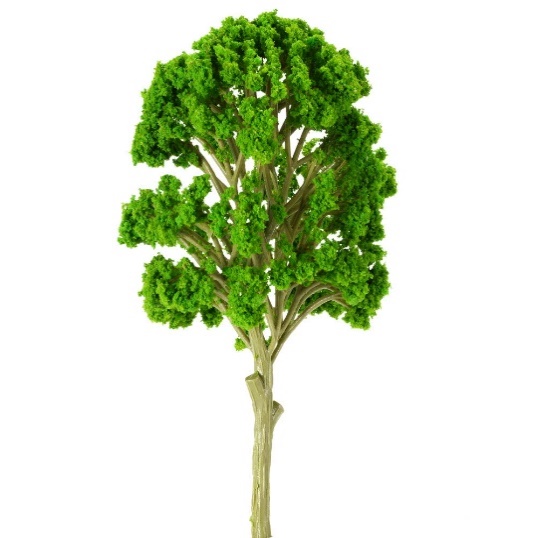 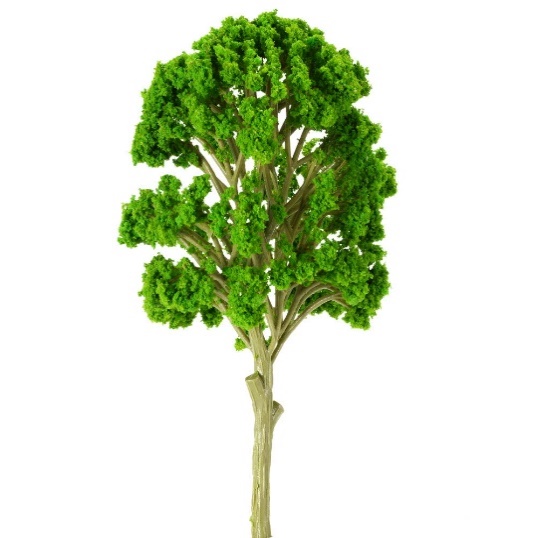 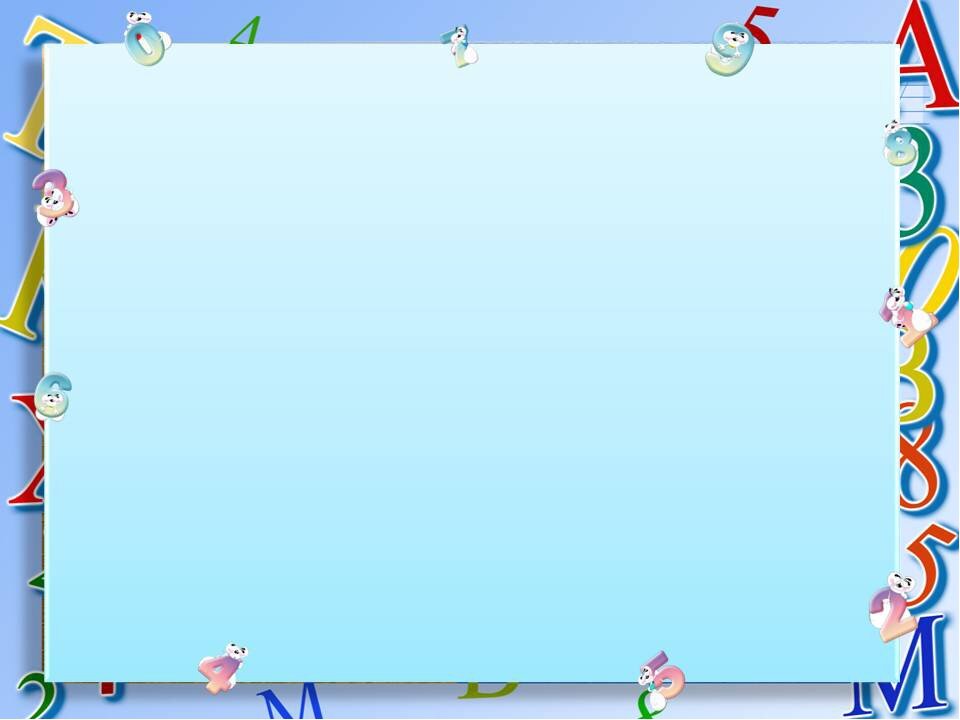 Пальчиковая гимнастика
 (Самомассаж подушечек пальцев рук поочередно: сначала на одной руке, затем на другой).
Собранье улиц, площадей, - 1
 Машин, автобусов, людей, - 2
 Многоэтажные дома - 3
 Стоят как книжные тома. - 4
 Но все же, любим город мы! - 5
 За то, что с лета до зимы - 1
 Встречаем радостных друзей, - 2
 А с ними можно и в музей, - 3
 И в цирк пойти, и на каток, - 4
 И погулять в любой денек! - 5
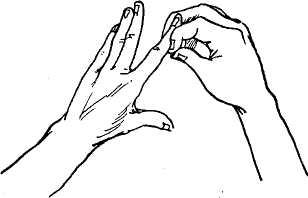 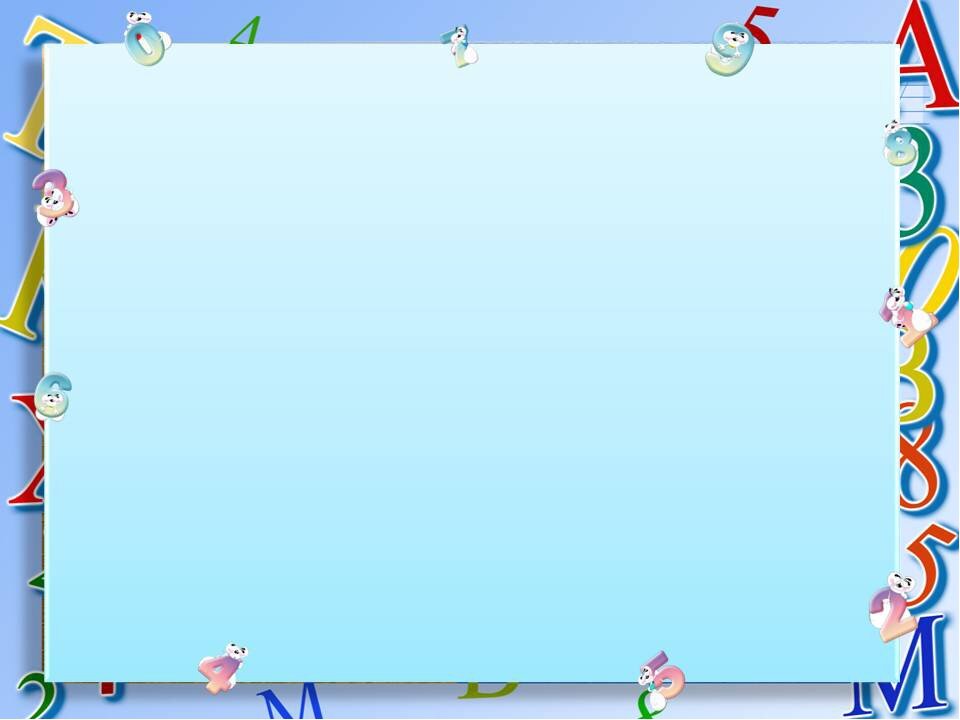 Расположите с левой стороны  4 цветочных горшка! 
А с правой стороны расположите 3 цветка!
- Всем ли цветам хватило по горшочку? Почему?
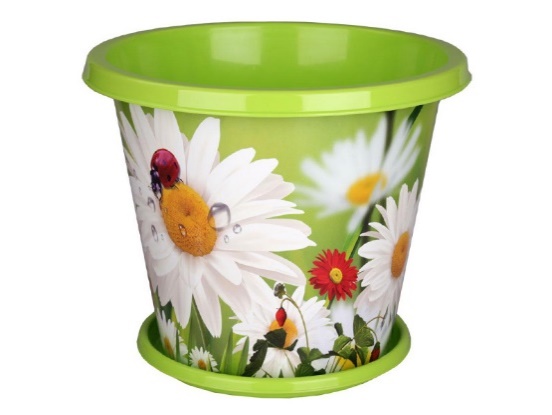 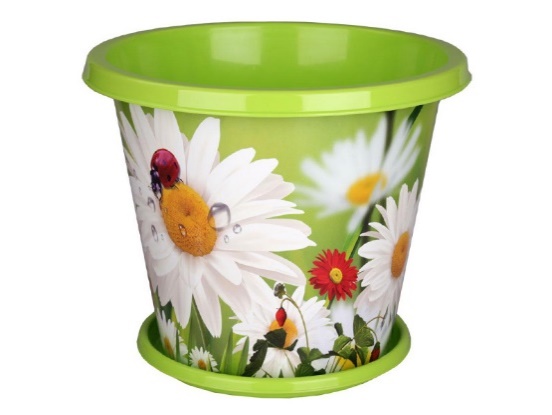 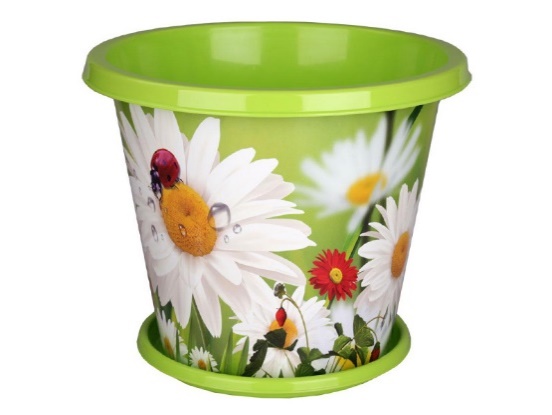 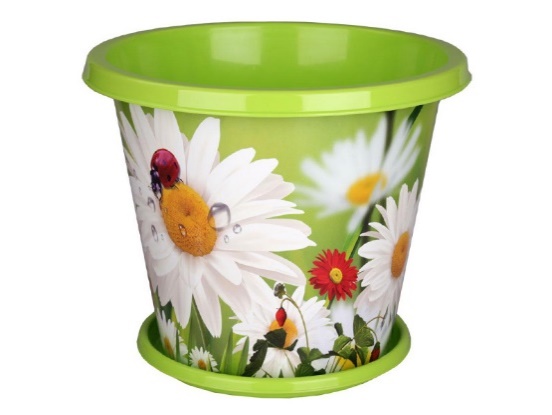 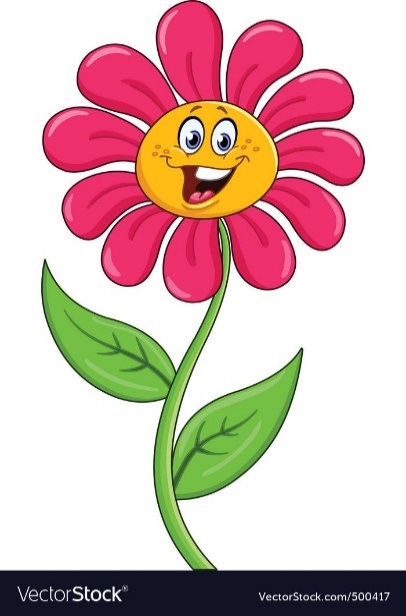 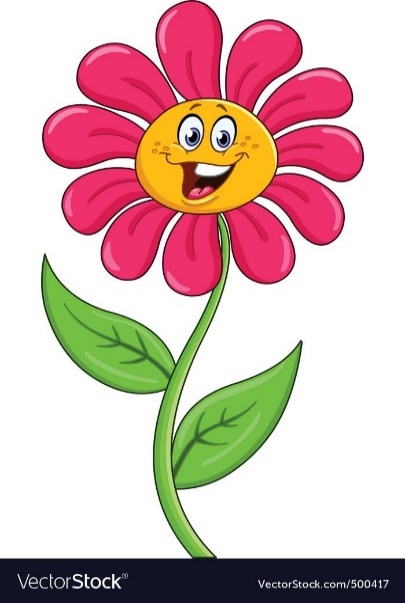 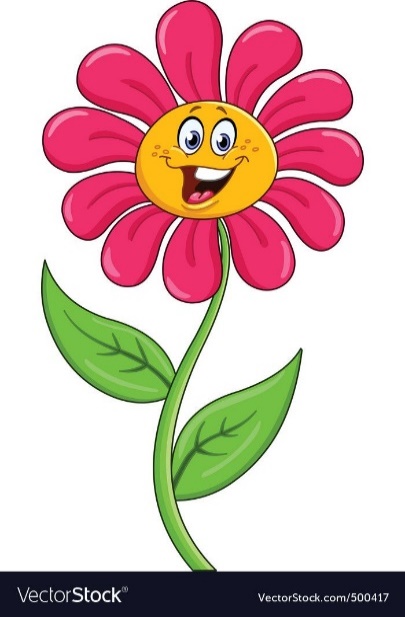 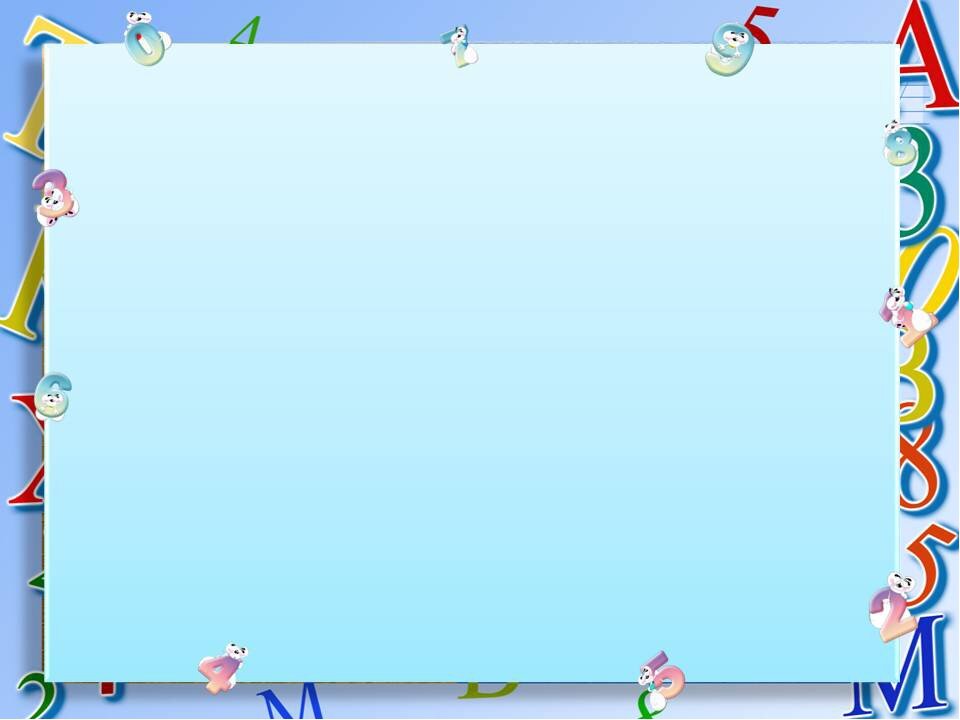 -Посмотрите мы пришли к магазину, где продают книги. Как он называется?
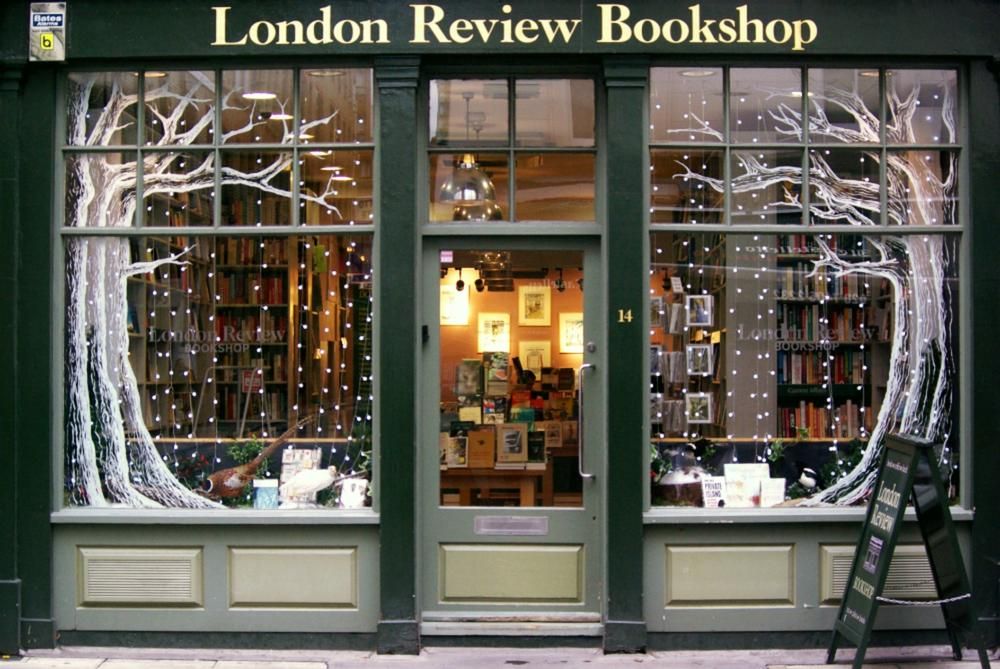 Как много окон! Какой они формы? Найдите среди геометрических фигур квадрат!
Что есть у квадрата? ( стороны, углы). Сколько сторон у квадрата? Сколько углов у квадрата? А какой формы дверь в магазине? ( прямоугольной). Давайте найдём прямоугольник!
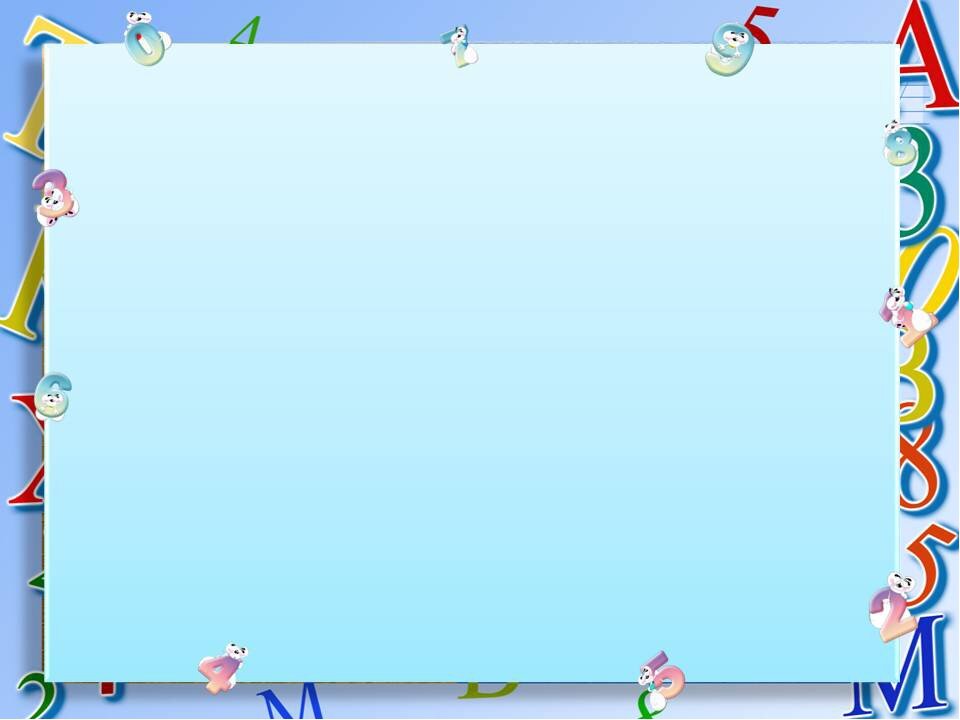 -Сравним стороны квадрата и прямоугольника по длине!
 И помогут нам полоски - модели.                                                              
  
    Я фигура – хоть куда,                                                           Растянули мы квадрат
    Очень ровная всегда,                                                           И представили на взгляд, 
    Все углы во мне равны                                                        На кого он стал похожим
    И четыре стороны.                                                               Или с чем-то очень схожим? 
    Кубик – мой любимый брат,                                                Не кирпич, не треугольник -          
    Потому что я….                                                                    Стал квадрат…
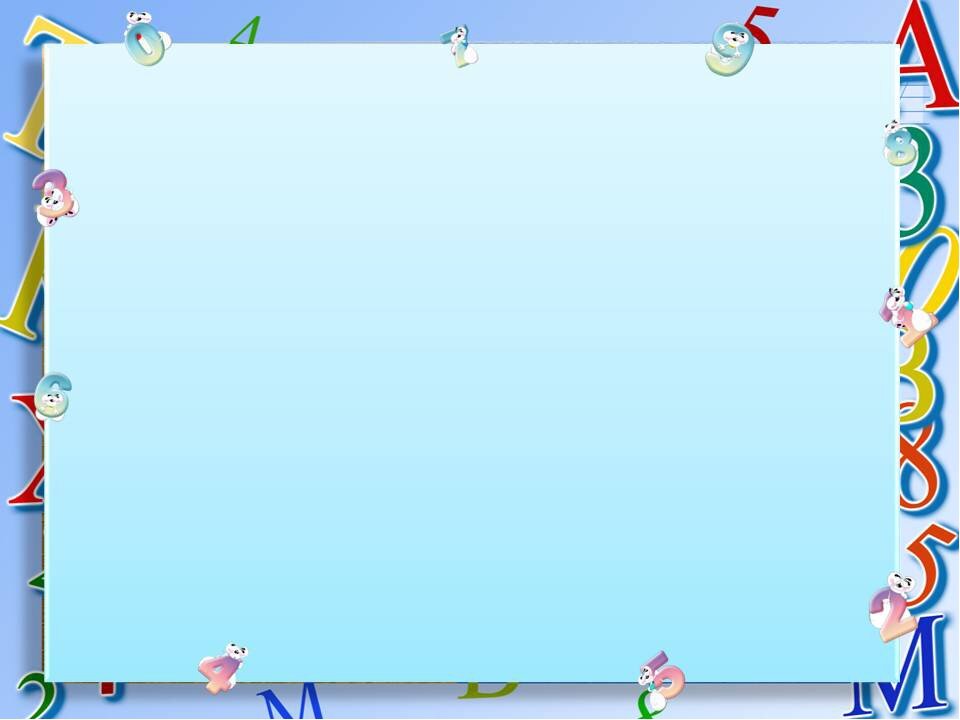 Нам пора возвращаться в садик! Было очень интересно! А вам понравилось гулять по посёлку? Давайте изобразим что мы видели! У вас на столах лист с изображением только дороги, и конверты с частями объектов улицы – нужно собрать из частей целое, чтобы узнать что это за объект. Какие объекты встречаются на улице? (дома, деревья, машины). А потом разместить его на листе бумаги. Подумайте, где по отношению к дороге должен находится ваш объект!
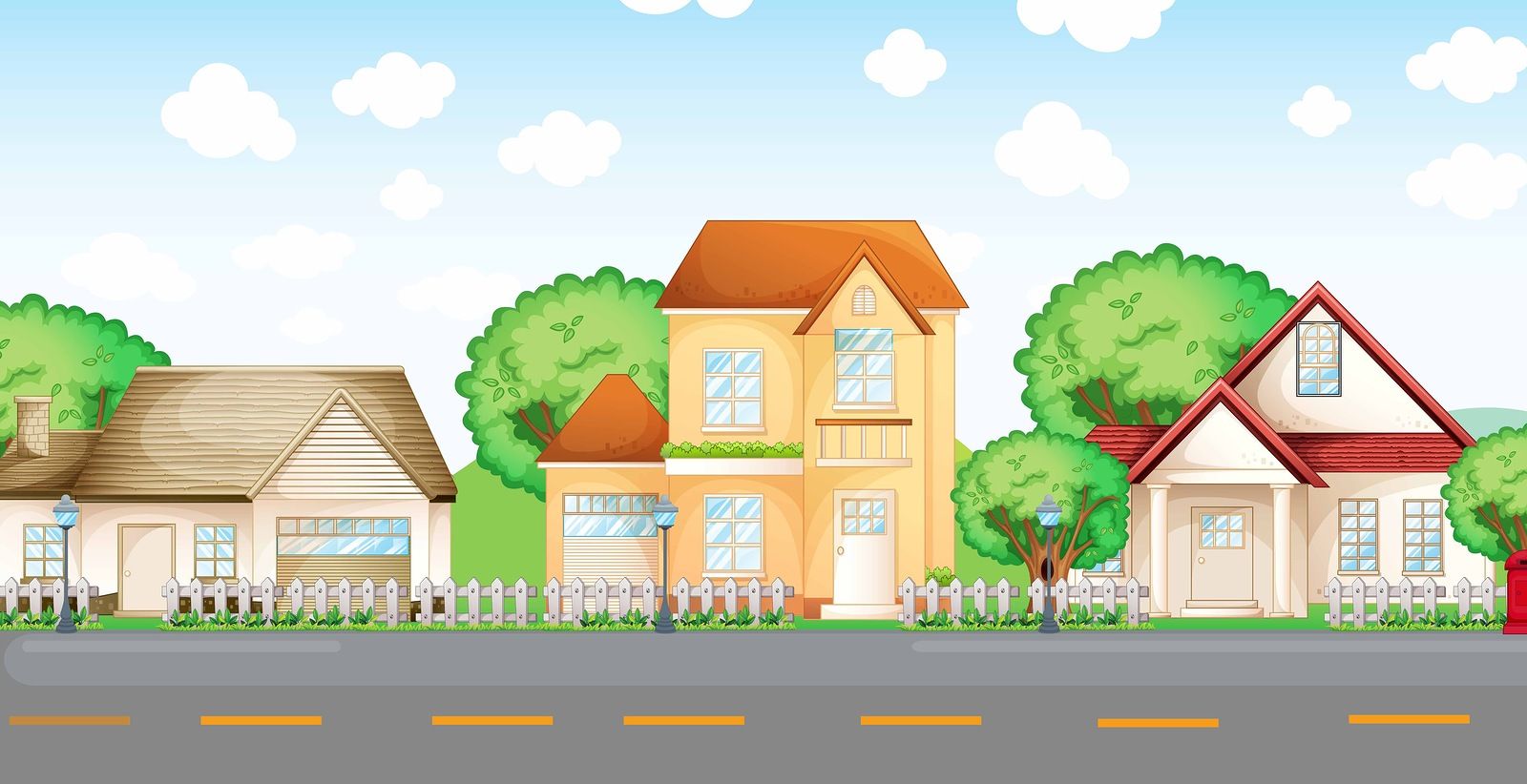 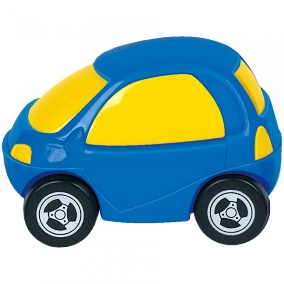 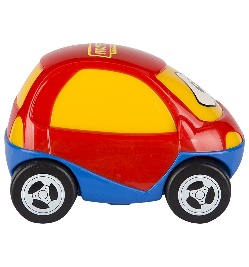 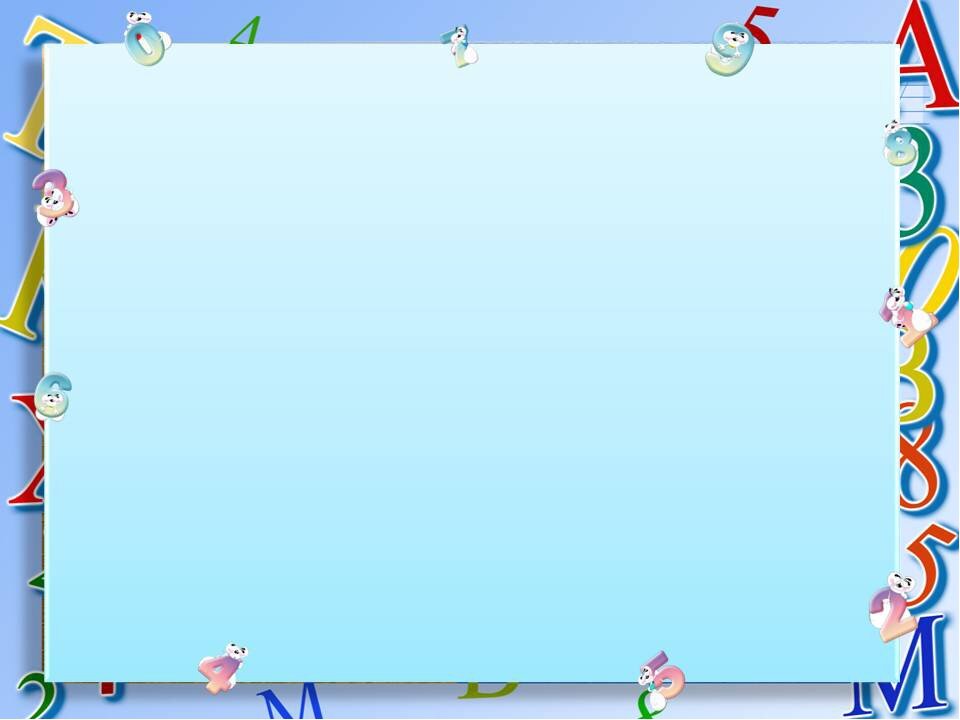 Рефлексия:
-Вам понравилось заниматься математикой на прогулке?
-Чем вам понравилось заниматься больше всего?
-Будем ещё заниматься математикой?
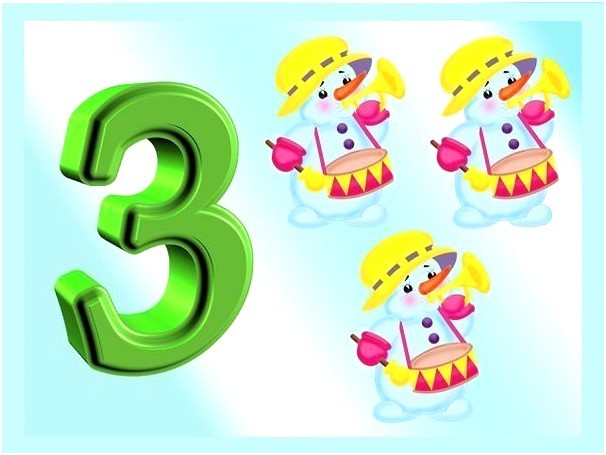 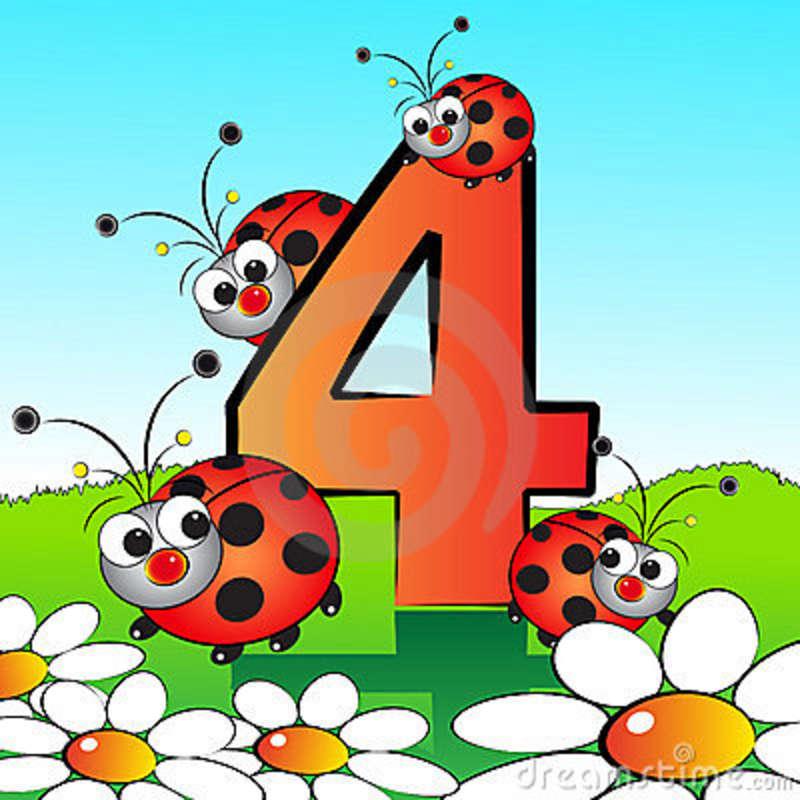